Logika dla prawnikówPaweł jabłoński
Wykład 2024/2025, I SSP
Implikatury konwersacyjne
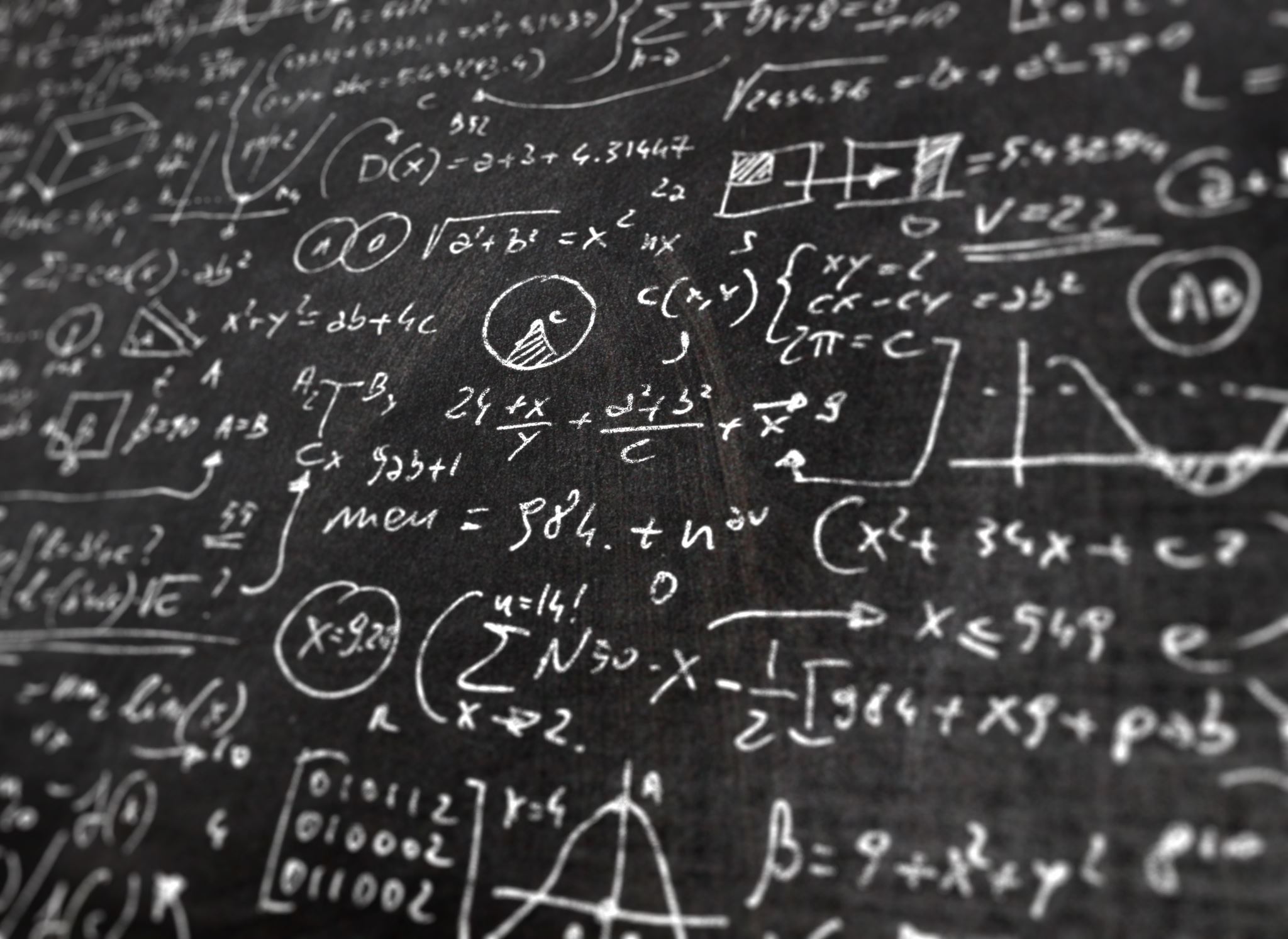 Pojęcie implikatur konwersacyjnych
- wynikanie logiczne, analityczne, pragmatyczne
- implikatura konwersacyjna jako twierdzenie, które wynika z danej wypowiedzi wskutek założenia, że jej autor przestrzega reguł racjonalnej współpracy w dyskusji
- implikowanie konwersacyjne – rodzaj wynikania pragmatycznego
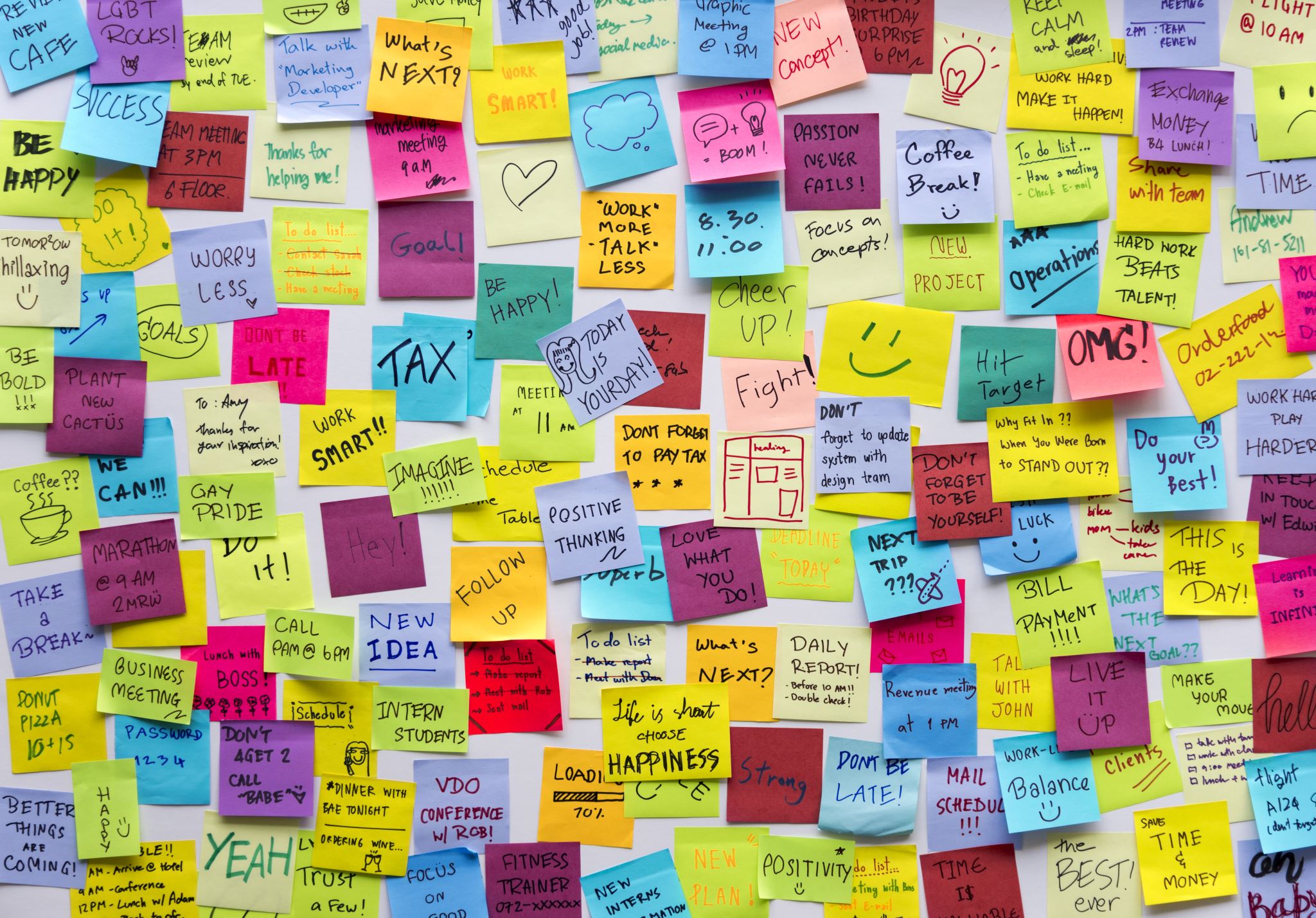 Maksymy konwersacyjne
- maksyma jakości (mów prawdę)
- maksyma ilości (mów nie za dużo i nie za mało)
- maksyma istotności (mów rzeczy istotne i na temat)
- maksyma sposobu (mów prosto)
Maksyma jakości
- nie wygłaszaj twierdzeń, o których fałszywości jesteś przekonany
- nie wygłaszaj twierdzeń, dla których nie masz dostatecznego uzasadnienia
Maksyma ilości
- powiedz tyle, ile jest potrzebne ze względu na typ i etap sytuacji komunikacyjnej
- nie mów zbyt mało
- nie mów zbyt dużo
Maksyma istotności
- mów na temat
- mów to, co jest ważne
Maksyma sposobu
- mów prosto
- unikaj niejasności
- unikaj wieloznaczności
- mów w sposób uporządkowany
Implikowanie konwersacyjne
- normatywne a deskryptywne zastosowanie maksym

- sposoby implikowania konwersacyjnego:
       a) przestrzeganie maksym konwersacyjnych
       b) ekstrapolacja maksym konwersacyjnych
       c) celowe wprowadzanie w błąd przy pomocy maksym konwersacyjnych 

- podważalność implikowania konwersacyjnego
Zadania
1. Rozpoznawanie naruszeń maksym konwersacyjnych.
2. Rozpoznawania implikatur konwersacyjnych.
Przykładowe zadanie
1. Czy poniższa wypowiedź narusza jakieś maksymy konwersacyjne, a jeśli tak, to jakie?
a) Jan przybył punktualnie i dlatego nic już nie zdążył zobaczyć.
  b)  Badacz pochwalił teorię A za jej użyteczność i stwierdził, że w ostatnich latach coraz bardziej się ją docenia. 
2.   Jaka maksyma konwersacyjna podlega ekstrapolacji w poniższych przykładach?
- Słyszałem, że Jan w ogóle się nie uczy się do egzaminów a dostaje same piątki.
a) A ja słyszałem, że Jan ma już dwie Nagrody Nobla, tylko nie chce się tym chwalić.
b) Ciepło coś dzisiaj.
c) Słyszałem, że ktoś mówił, że słyszał jak słyszy.
literatura
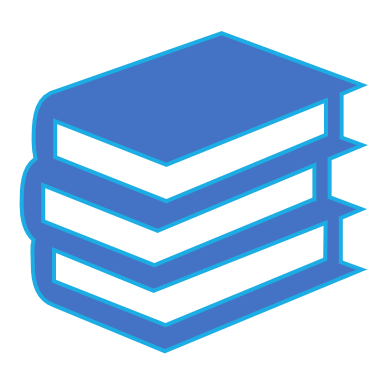 W. Gromski, P. Jabłoński, J. Kaczor, M. Paździora, M. Pichlak, Warsztaty prawnicze. Logika praktyczna z elementami argumentacji prawniczej, Bielsko-Biała 2015.